MPI を用いた並列計算処理
情報論理工学研究室
０７－１－０３７－００６６
八木　佑介
目次
目的
並列計算
並列計算機
仮想並列計算機
MPI(Message Passing Interface)
MPICH２
最小全域木問題
検証方法
実行結果
結論
目的
MPI(Message Passing Interface)を用いた仮想並列計算機の並列処理の有効性の検証

検証方法として最小全域木問題を並列で解く
並列処理
ある１つの処理を複数のプロセッサを用いて行うこと

利点
　データや機能を分割処理できる

欠点
　通信時間の発生
並列計算機
複数のプロセッサを持ち、並列計算が行える計算機

メリット
　処理時間が短縮できる

デメリット
　並列計算機は非常に高価であるため容易に利用できない
[Speaker Notes: 例えば時間を１０倍にするには計算機が１０台必要になる]
仮想並列計算機
規格・・・MPI、PVM、 OpenMP等がある
MPI(Message Passing Interface)
仮想並列計算機を構成するソフトウェア

MPI はサポートするプログラミング言語が多い

移植性が高い

無料で提供されているMPI の主な実装はMPICHやLAM、OpenMPI といったものがある
[Speaker Notes: 分散メモリ　共有が]
MPICH
MPI規格を基に作られたソフトウェア

無料で提供されている仮想並列計算機を構築するソフトウェア

２００５年にはMPICHの後継としてMPICH２が開発された
最小全域木問題
重み付無向グラフが与えられたとき、「辺の重みの総和」が最小となる全域木を求める問題である。
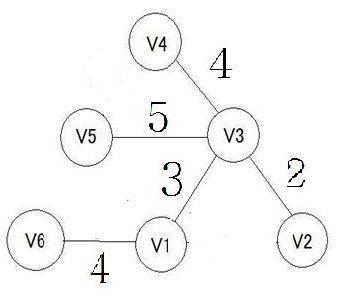 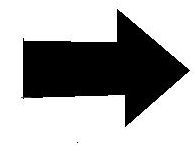 検証方法
最小全域木問題を並列処理

　Sollinのアルゴリズムを用いプログラムを作成

　毎回ランダムに重み付無向グラフを作成

　頂点数を５,１０,２０,４０,８０,１６０

　PC１～５ 台を用いてMPI上で最小全域木問題を解く
実験環境
本研究で使用したPC 一覧
実行結果
内部計算時間と計算機数の関係
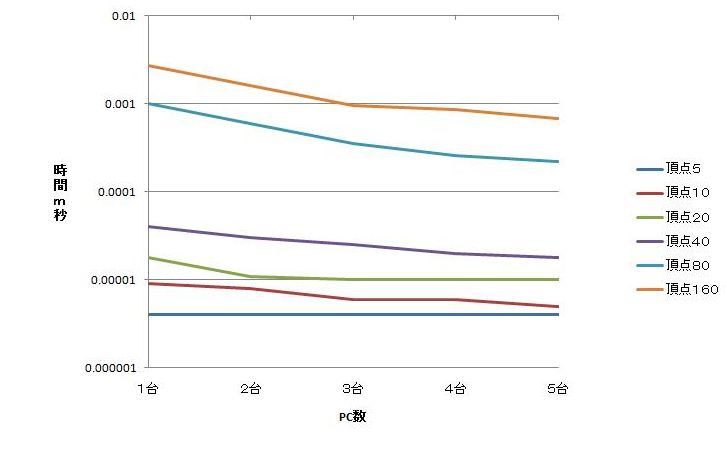 実行結果
全体の処理時間と計算機数の関係
結論
本研究ではMPI による並列化の有用性を検証するためにMPI 上で最小全域木問題を解いた

MPIを使用しての高速化処理は有効であるとは言えない結果になった

スペックが劣るPCは並列処理には有効ではない

通信のことを考慮したプログラムが必要（BSP、CGM）
[Speaker Notes: 計算機ネットワーク問題を]